Человек в политической жизни
План  
1. Политическое участие. 
2. Понятие политической культуры. 
3. Типология политических культур.
Политическое участие
это действия гражданина с целью повлиять на разработку, принятие и  реализацию государственных решений, выбор представителей в институты власти.
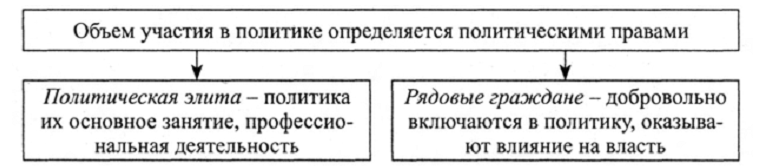 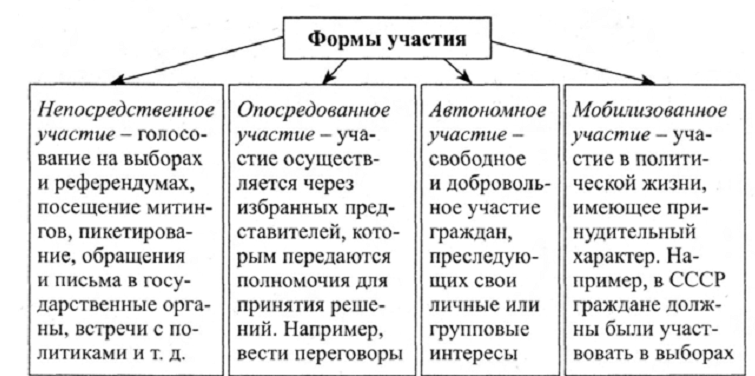 Работая с последним пунктом § 25, заполните таблицу «Типология политических культур». Типология политических культур
Прочитайте выражения известных личностей и задумайтесь над их смыслом.  Какое вам кажется наиболее убедительным и почему?
A. «Что собственною волей избирает человек , то и люби т он » (В.Ф. Малиновский). 
Б. «Меньшинство нередко становится большинством, потому что встает с постели и голосует » (/7. Питер). 
B . «Плохи е власти выбираются хорошим и гражданами , которые не голосуют » (Д. Нейтан). 
Г . «Н е спрашивай , что стран а может сделать дл я тебя , спроси , что можешь ты сделать дл я своей страны» (Дж. Кеннеди).
Домашнее задание 
Выучите § 25, выполните задания. Напишите эссе на тему «Когда я не голосую, на самом деле я все-таки голосую».